أَرى.
أنا
أَرى ثَوْبًا.
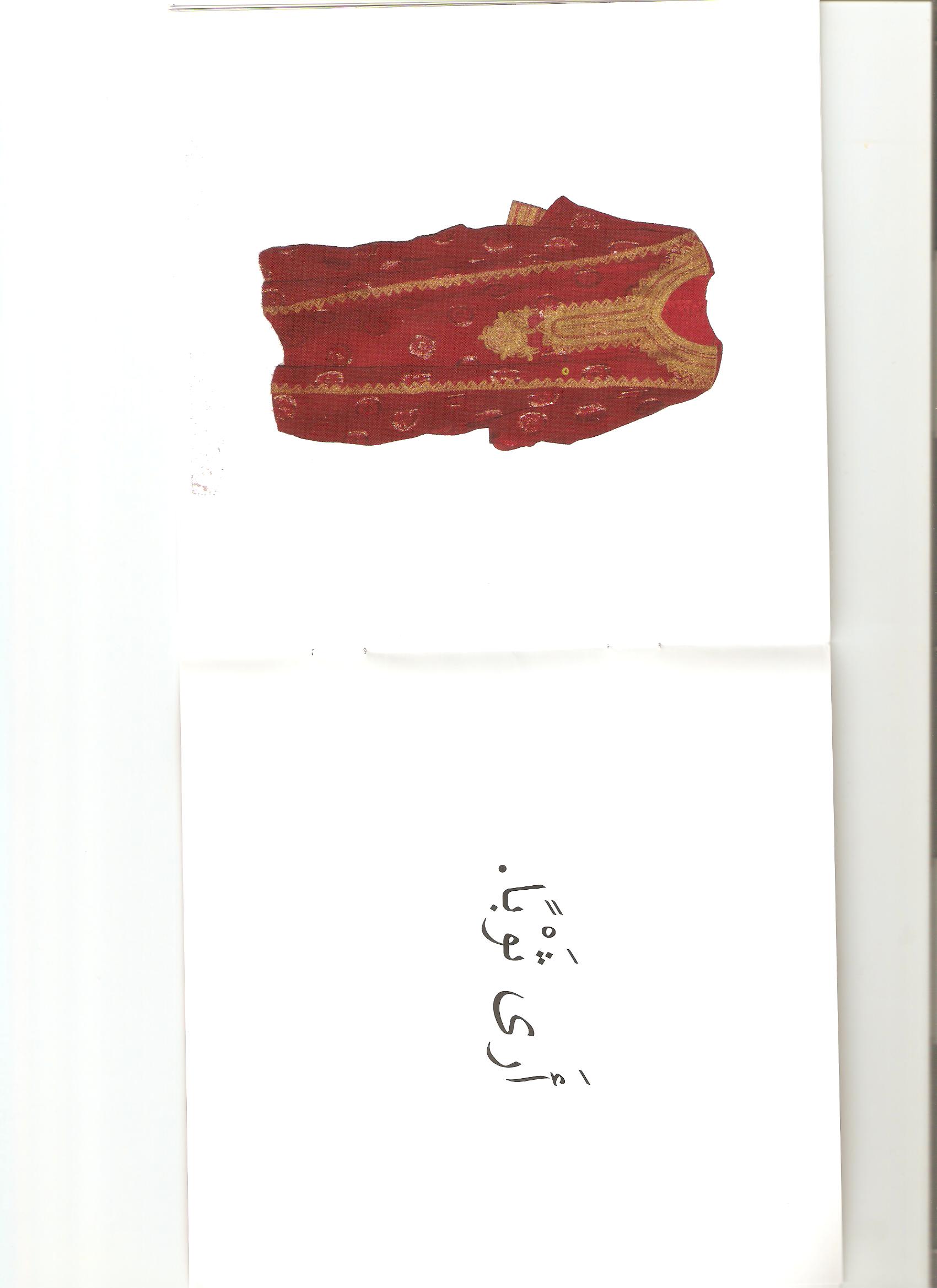 أنا
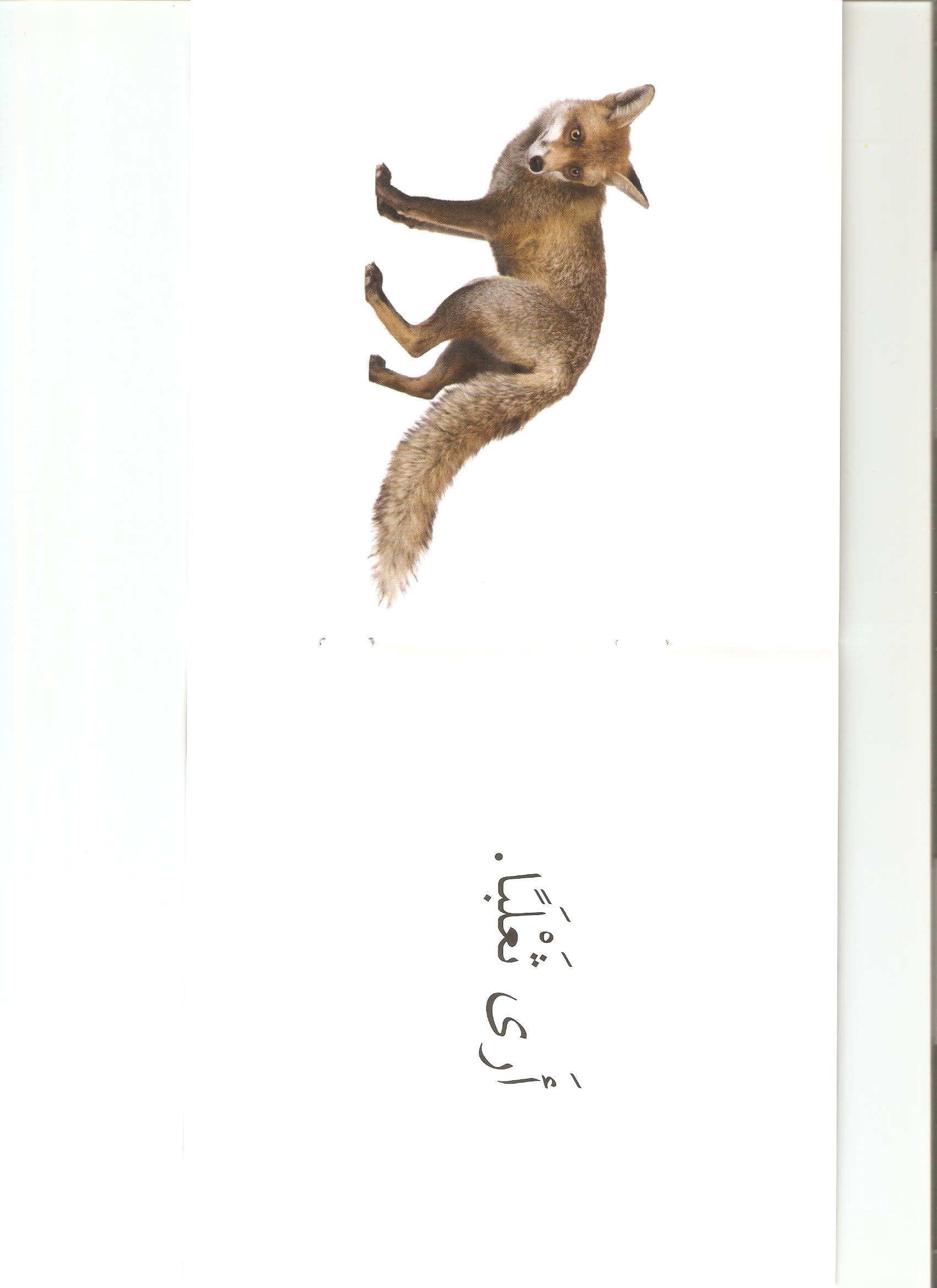 أَرى ثَعْلَبًا.
أنا
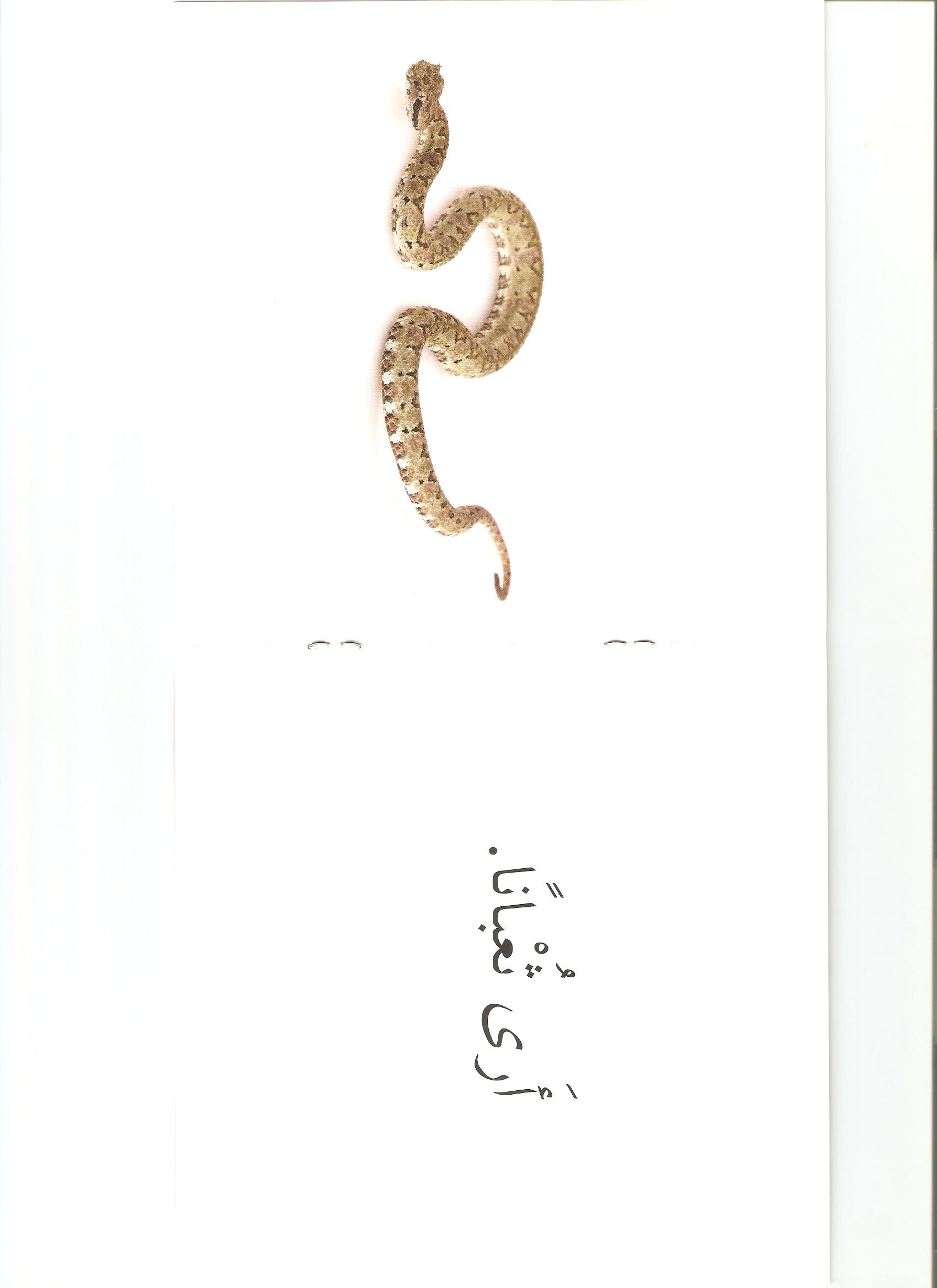 أَرى ثُعْبانًا.
أنا
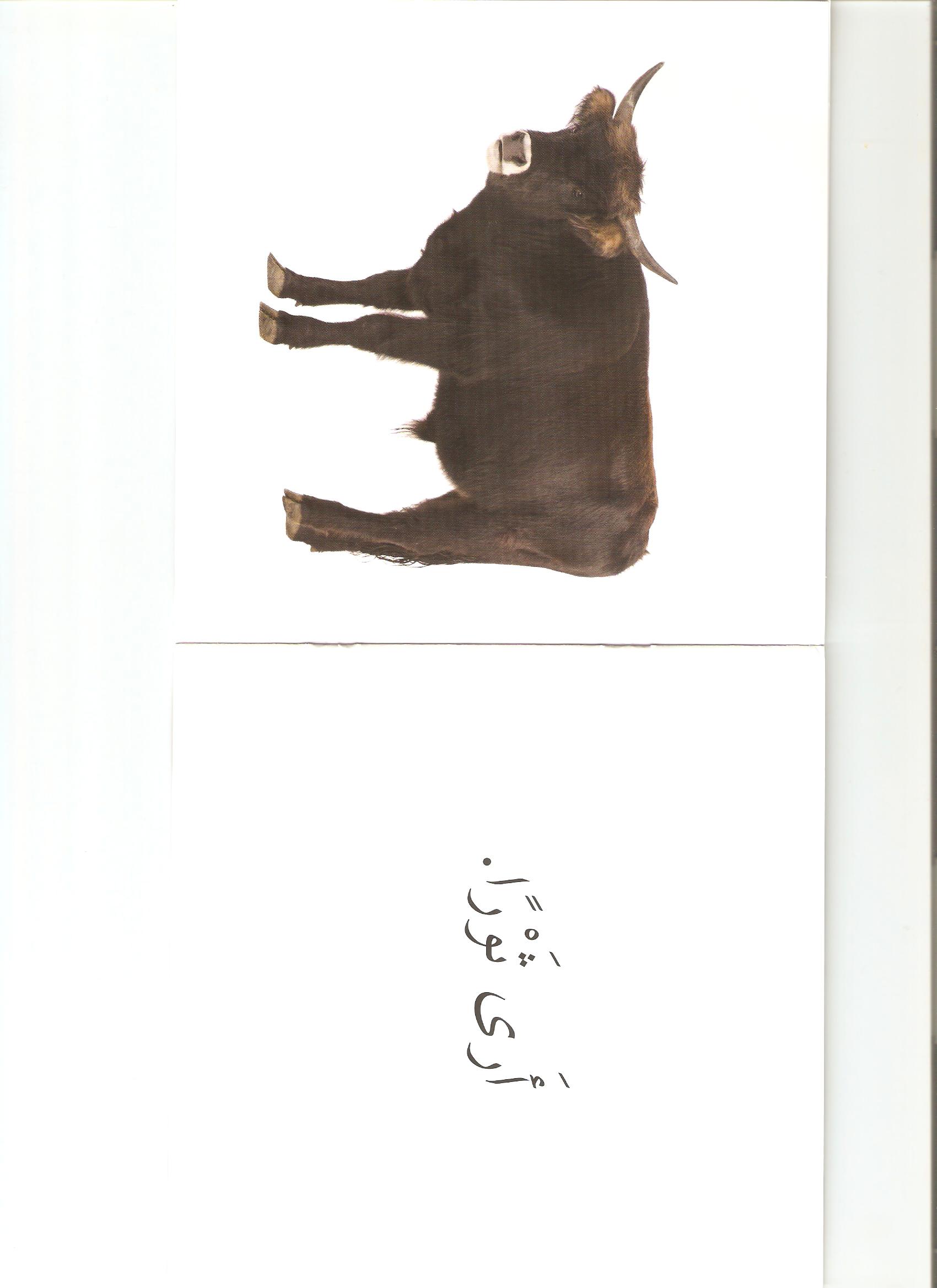 أَرى ثَوْرًا.
أنا
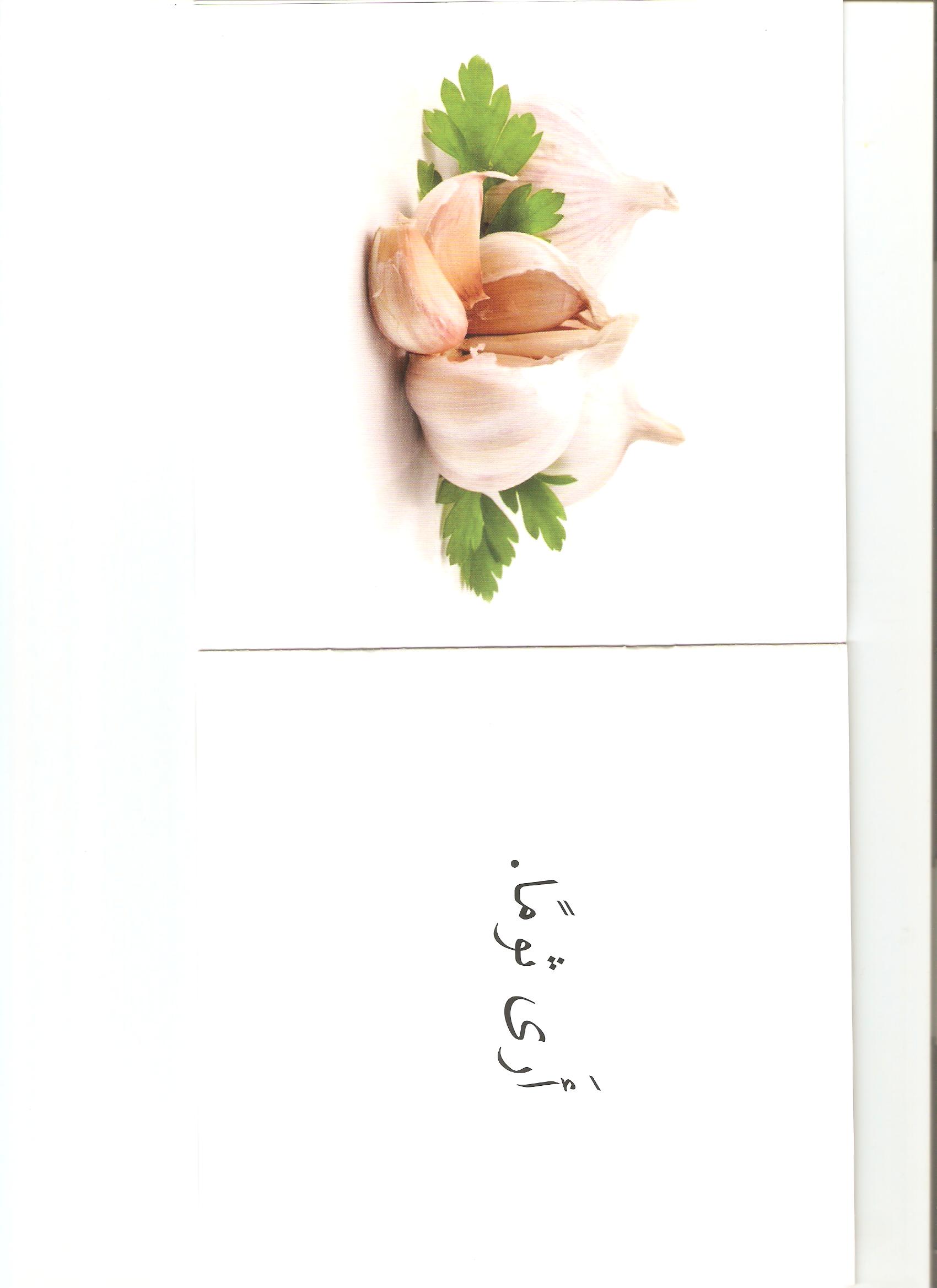 أَرى ثَوْمًا.
أنا
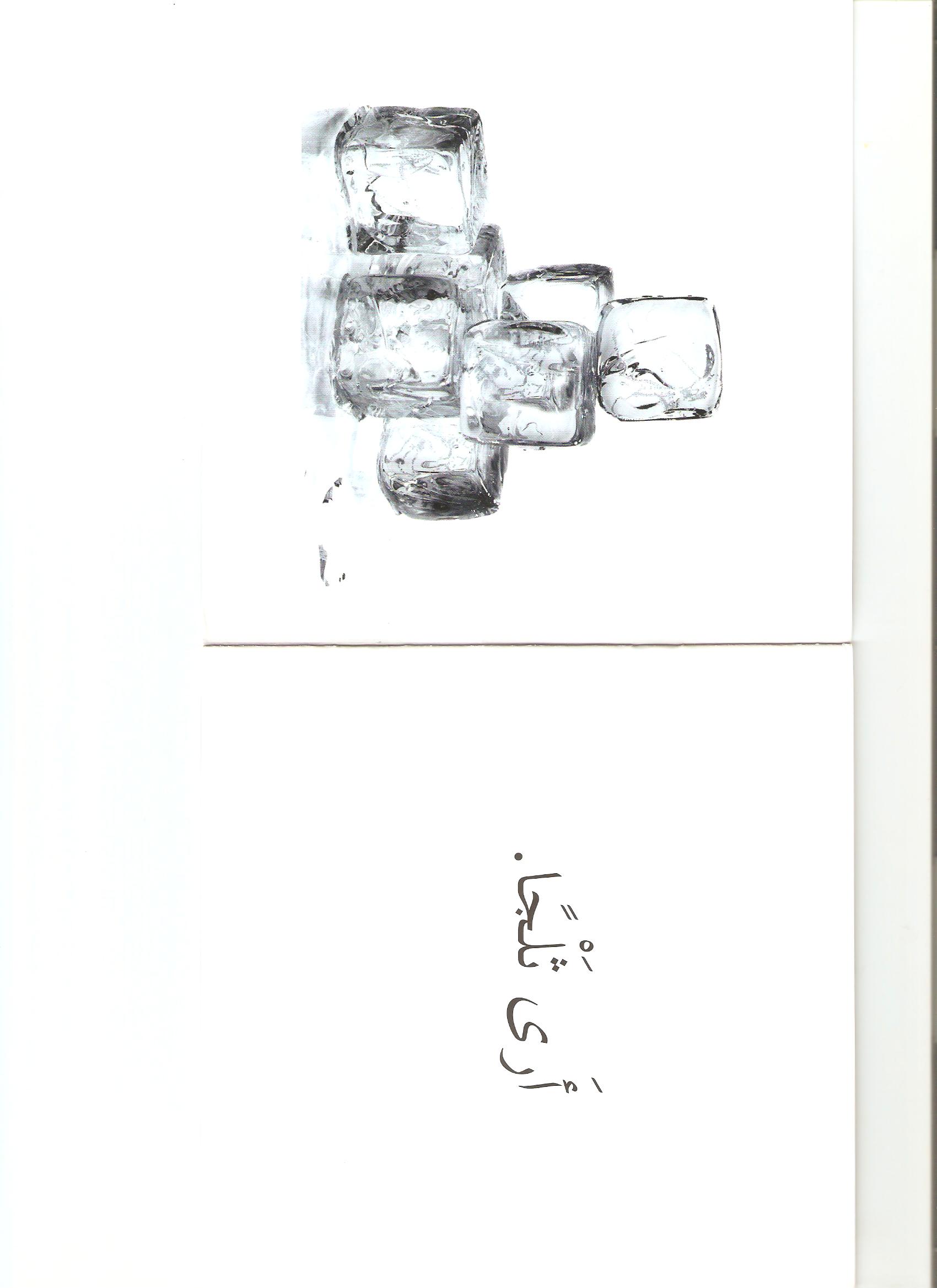 أَرى ثَلْجًا.